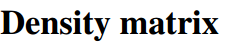 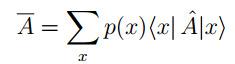 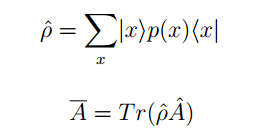 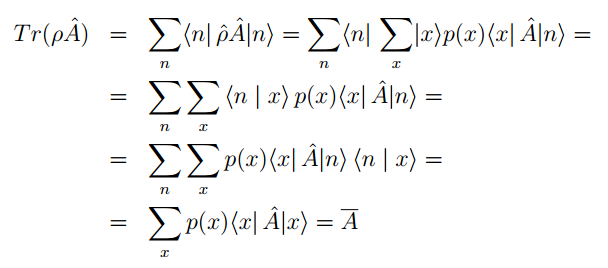 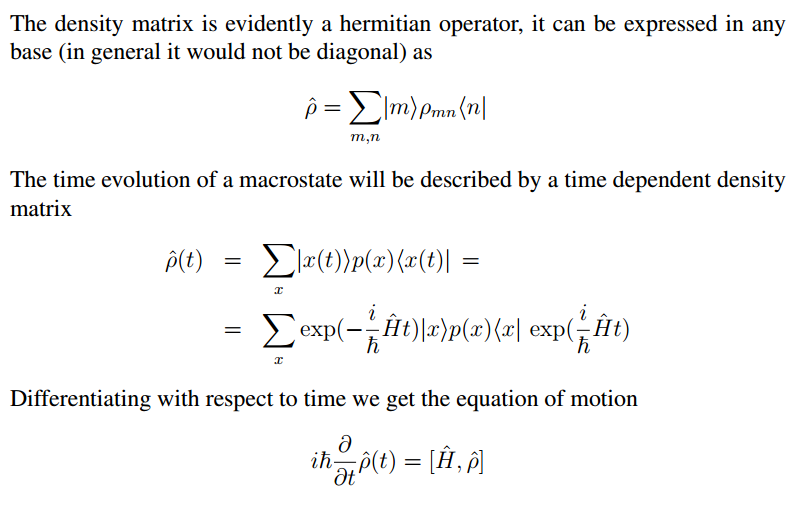 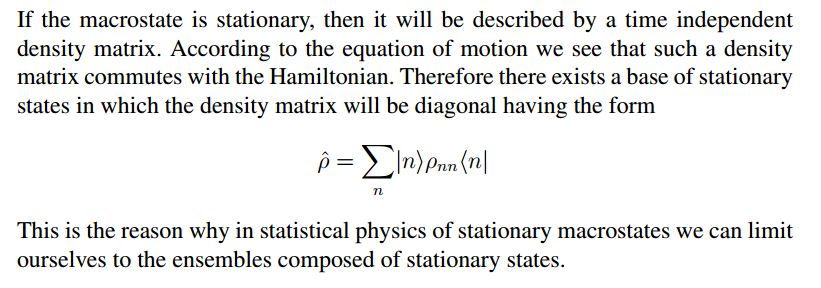 Entropy for a classical system
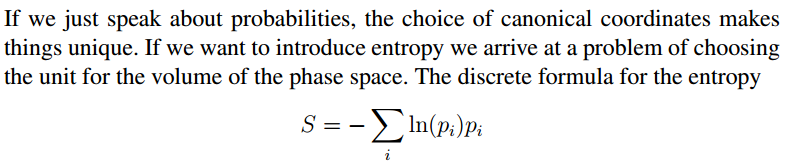 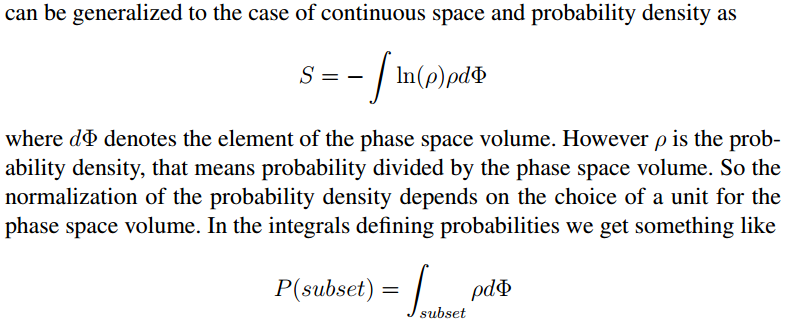 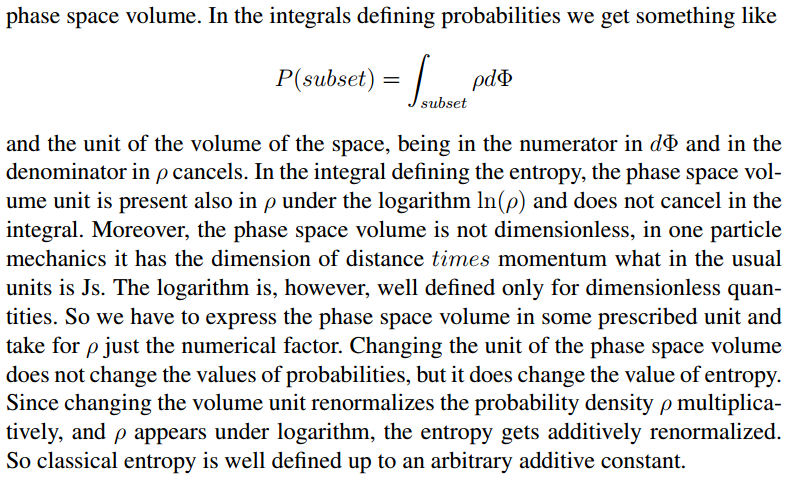 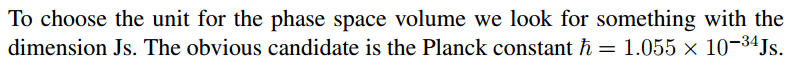 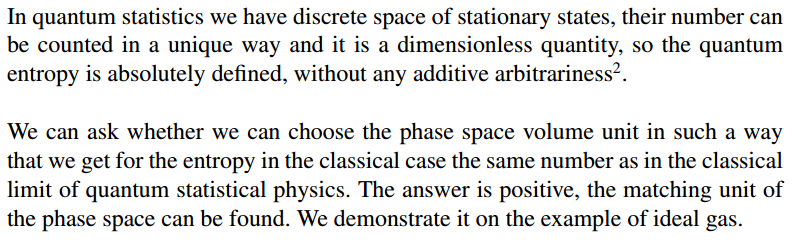 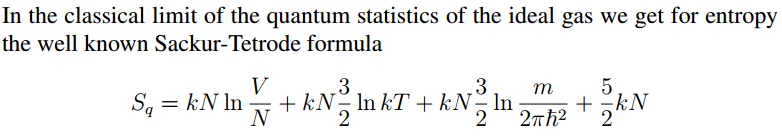 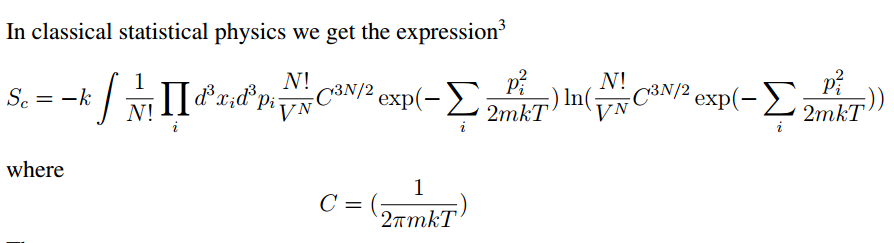 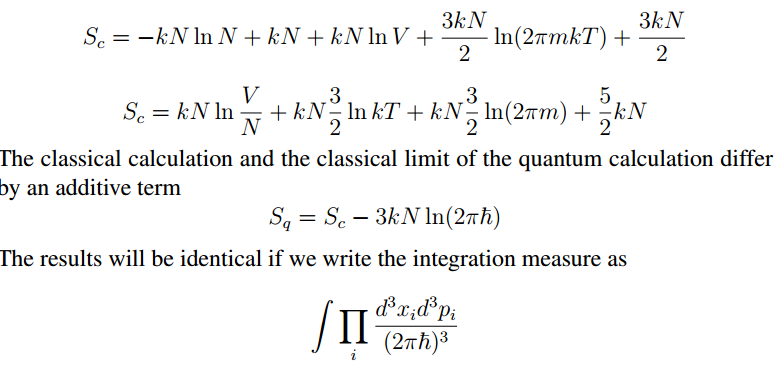